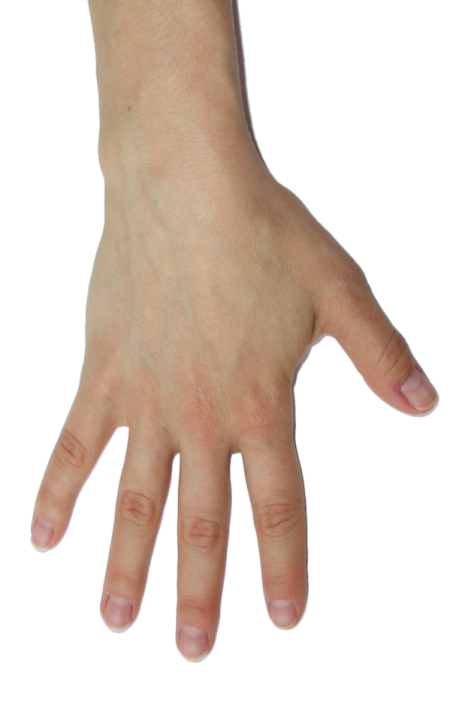 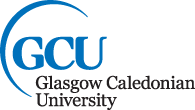 Ultrasound of the Wrist:Pathology in Rheumatic Diseases
Wrist  (radiocarpal, midcarpal)
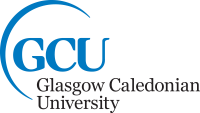 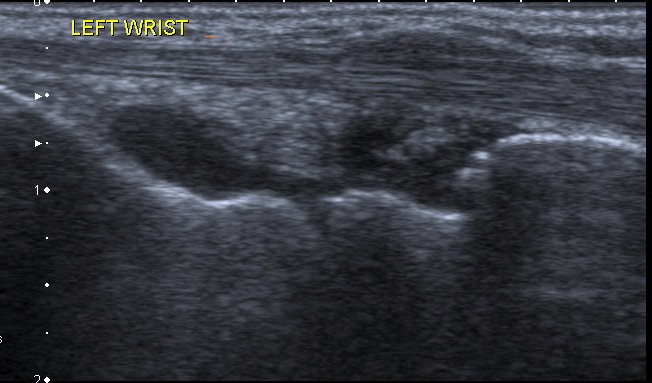 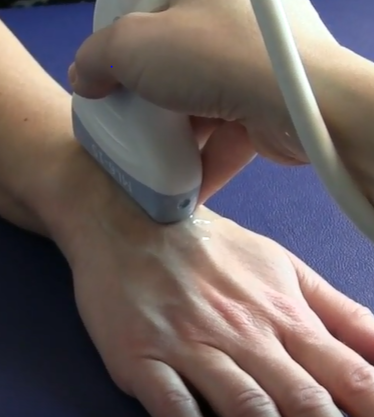 Synovial hypertrophy
Longitudinal
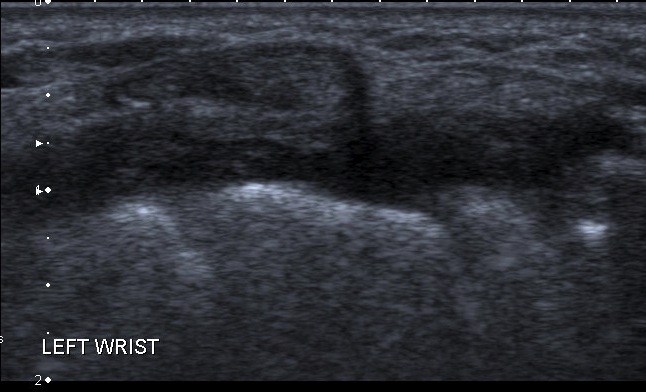 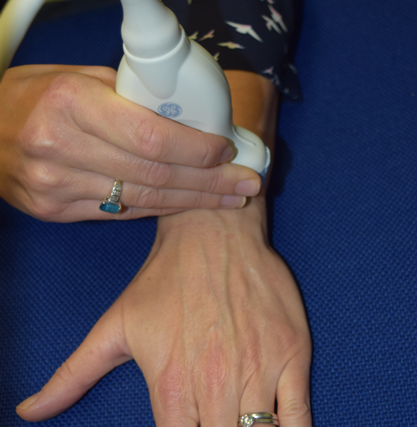 Synovial hypertrophy
Transverse
Wrist
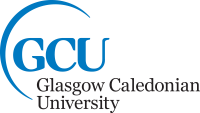 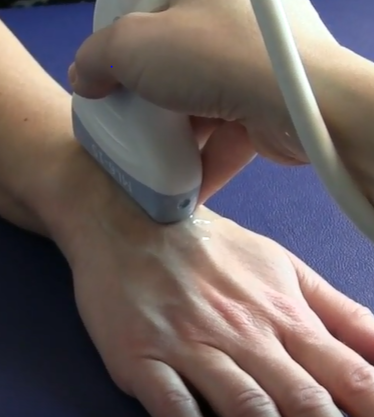 Synovitis
Longitudinal
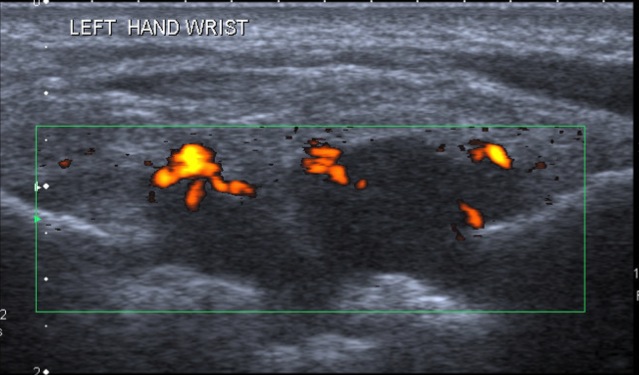 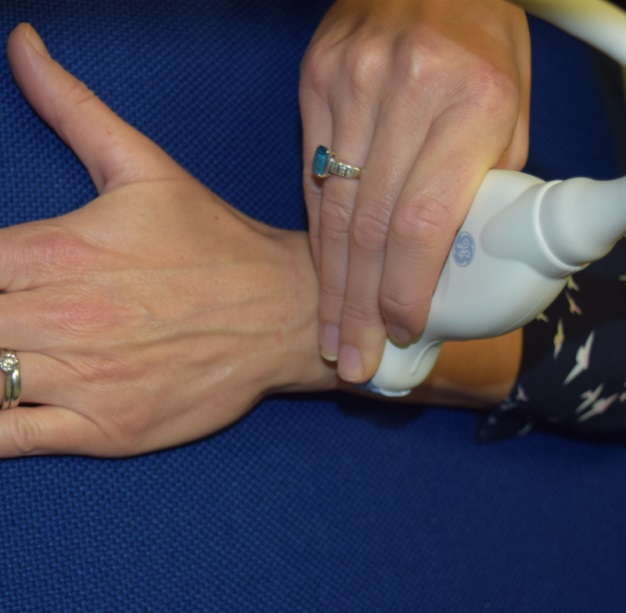 Synovitis
Transverse
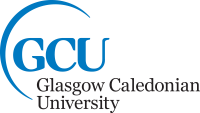 Wrist Extensor Tendon
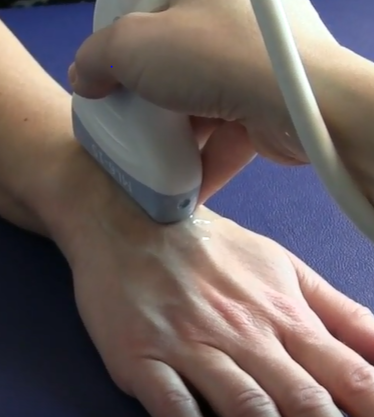 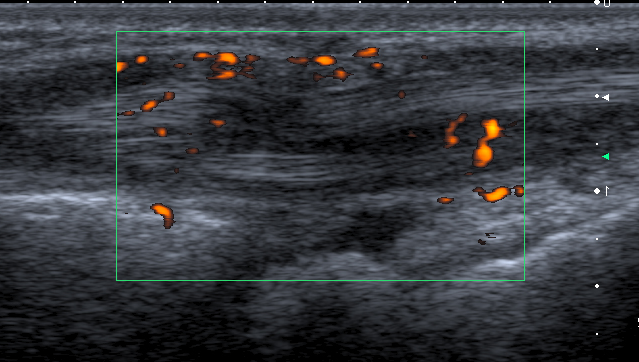 Tenosynovitis
Longitudinal
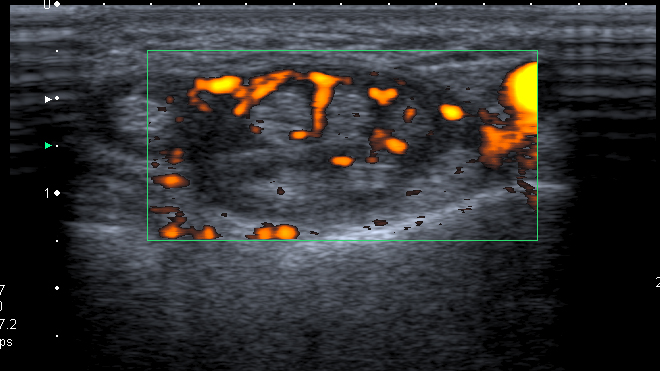 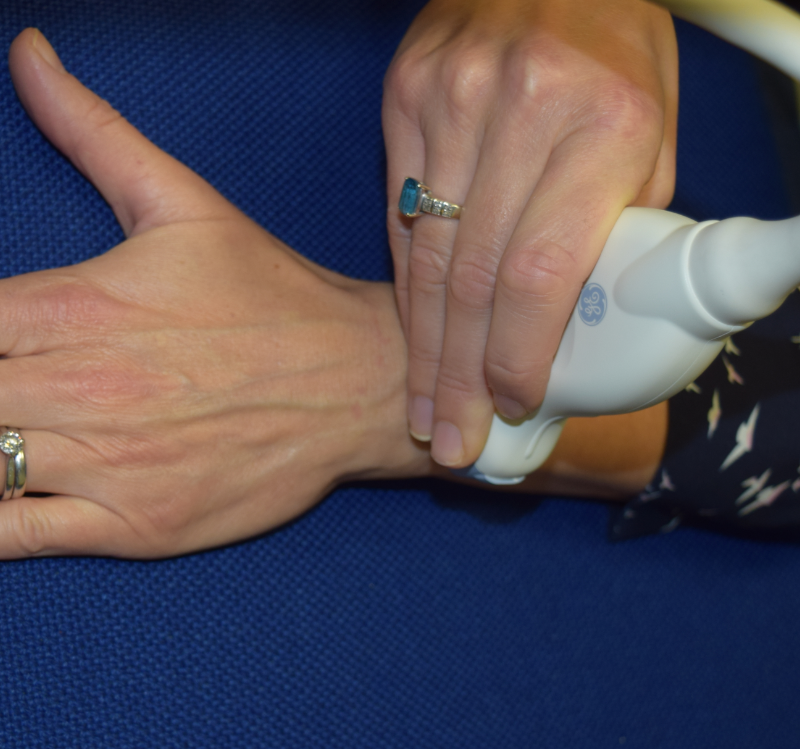 Tenosynovitis
Transverse
Wrist
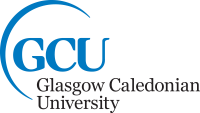 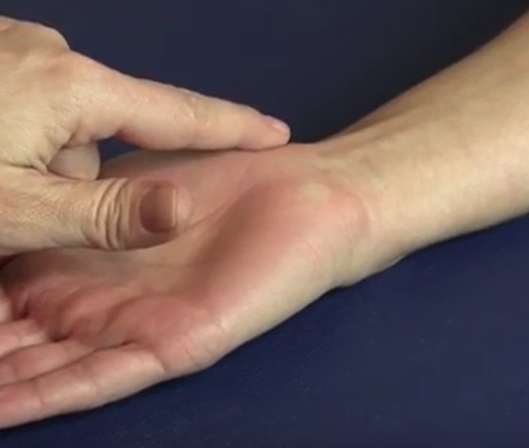 Flexor carpi radialis tenosynovitis 
with partial tendon tear
Longitudinal
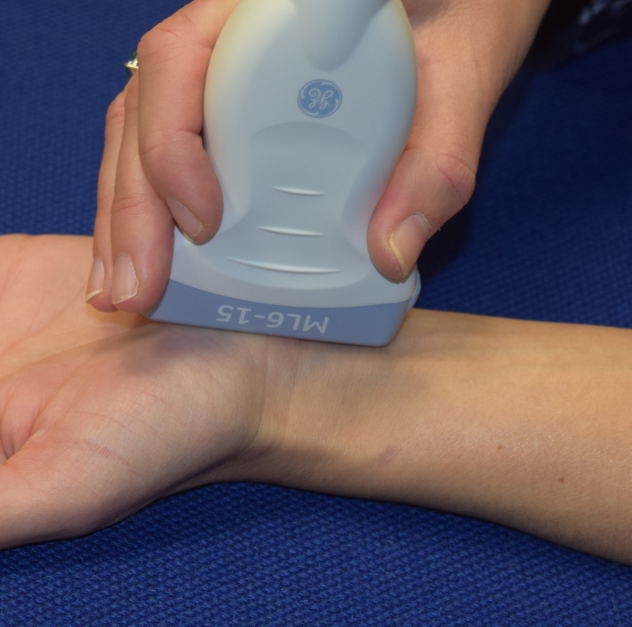 Longitudinal